Expand your repertoire of questioning techniques to improve student learning
John Pringle & Isabeau Iqbal 
September 5, 2019
Centre for Teaching, Learning and Technology. University of British Columbia
Session objectives
By the end of this session, participants should be able to:
Describe the value of questioning strategies for enhancing student learning.
Describe several questioning strategies and their purpose.
Begin to design effective questioning strategies for their own context, while paying close attention to purpose and context.
Explain ways to respond to students’ answers.
2
Agenda
Welcome
Purpose and value of questions
Taxonomies
Strategies
Closing 
Workshop evaluation
3
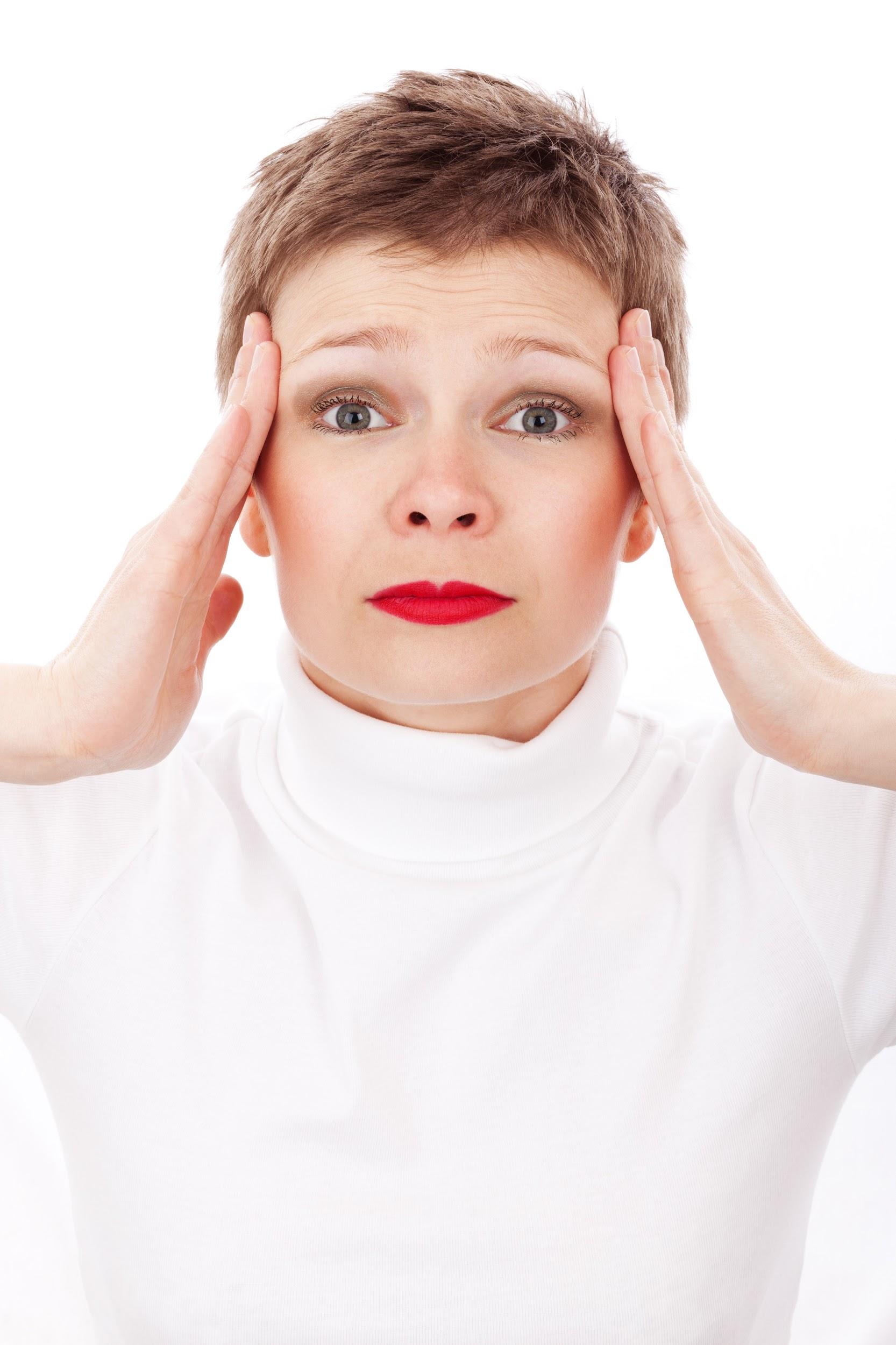 Biggest frustration?
Photo by Public Domain Pictures from Pexels
4
[Speaker Notes: Icon made by [author link] from www.flaticon.com

John, I think this will give us some info about whether they use Qs and why/why not.]
Why ask questions?
5
[Speaker Notes: •Why ask questions? What are you hoping to achieve?
 
John, maybe we save this part for strategies: 
•What kinds of question? Please share some examples.]
Questions can...
Assess students’ knowledge
Promote participation and engagement
Foster peer-to-peer interaction & relationships 
Encourage critical thinking
Promote critical engagement with topic
Help students self-assess
6
The default questioning style?
Teacher: We’ve been discussing forms of energy, in particular kinetic and potential energy. What’s the third kind?
Student: Internal.
Teacher: That’s right, internal energy.
Teacher: So remember; there’s three kinds of energy: kinetic, potential, and ….?
Student: Electrical?
Teacher: No, not electrical. Anyone else?
7
Analysis
Who speaks most? What was the purpose of each part?

Initiation: a known-answer question which serves to elicit information from the student(s) to ascertain whether they know the material
Response: displays student understanding of what they are expected to know.
Evaluation: assesses and if necessary remediates a response which is inaccurate or insufficient.

‘Research has shown consistently that the IRE is the default interactional pattern in western schooling, from kindergarten to the higher levels of education and across all curricular areas.’
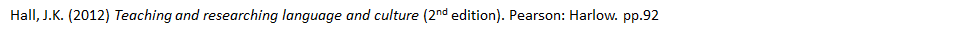 8
The teacher’s role
Expert: primary task is to elicit information from students to check if they know the expected material
Sole gatekeeper to learning opportunities
Decides:
Who will participate
When students can take a turn
How much students will contribute
If those contributions are appropriate
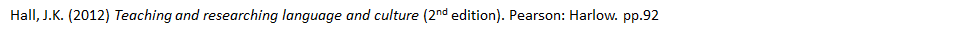 9
Potential disadvantages?
Facilitates teacher control rather than student learning
Does not allow for complex communication between students and teacher
Limits opportunities for students to develop the skill of extended oral answers (which can transfer to written work)
Limits opportunities for teacher to hear extended speech from students, so limits what a teacher can learn about them
Encourages student competition, rather than collaboration
Limits opportunities for all students to contribute to the class
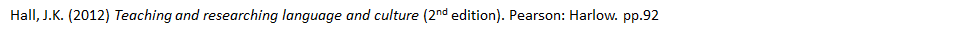 10
The sociocultural approach: questions-as-dialogue
‘A sociocultural perspective on human action locates the essence of social life in communication. Through our use of linguistic symbols with others, we establish goals, negotiate the means to reach them, and reconceptualize those we have set.’
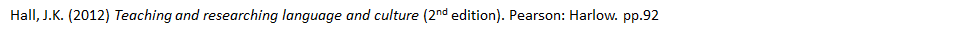 11
Changing the Evaluation stage to encourage dialogue
Rather than closing down or completing the interaction with the Evaluation stage:
Ask students to elaborate or clarify the answer e.g.‘Why is that the case? Why do you say that?’ etc.
‘Could you give more detail?’, or a follow-up closed question that requires further elaboration.

‘Where the teacher followed up (F) on student’s responses by asking them to expand their thinking, justify or clarify their opinions, or make connections to their own and other’s experiences, student participation was increased and their opportunities for learning were enhanced.’
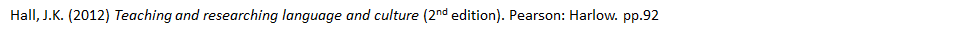 12
Changing the Evaluation stage to encourage dialogue
Studies have shown that the discourse of classrooms with high student achievement was characterized by:
Authentic teacher questions rather than known-answer questions
Indicates that teacher is interested in what students know
Uptake of student contributions
Incorporates student contributions into ongoing interactions
High-level evaluations 
cognitive engagement = validation of student responses [reminder that there may be more than one appropriate answer to question, so all responses are treated as valid, even if not teacher’s expected answer]
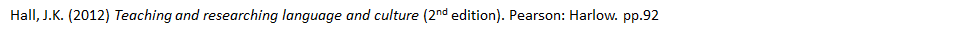 13
Example
Teacher: Anyone else have an example of a dictator?
Student: Someone who usurps the rights of others.
Teacher: That’s exactly right. How did you learn that?

Summary (so far):
The nature and quality of the teacher’s feedback to a student response has a great impact on the extent of dialogue in the class.
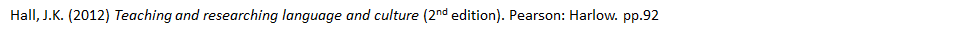 14
Taxonomies
Imag from Freepik at Flaticon
15
Convergent & Divergent
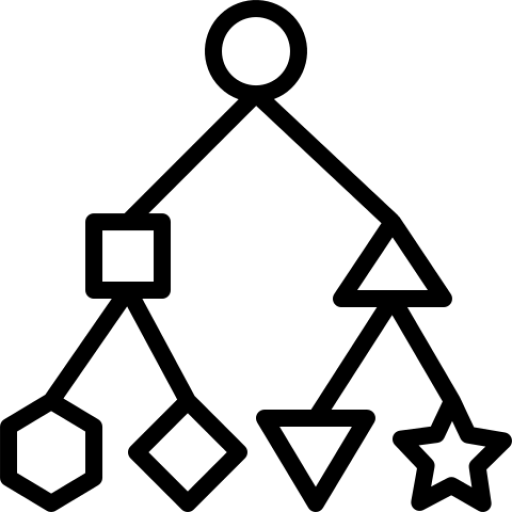 Image from Geotatah at Flaticon
16
Convergent and divergent questions
Modified from Tofade, Elsner, & Haines, 2013
[Speaker Notes: What % of population is iron-deficient? (convergent)

In writing, the use of “they” is more common and acceptable than in the past. Why?]
Convergent and divergent questions
Modified from Tofade, Elsner, & Haines, 2013
[Speaker Notes: What % of population is iron-deficient? (convergent)

In writing, the use of “they” is more common and acceptable than in the past. Why?]
Other types of non-hierarchical questions
Modified from Tofade, Elsner, & Haines, 2013
[Speaker Notes: Brainstorm question:
If you could create a video camera that tracks your pet’s whereabouts, one that is affordable and could be used by many populations, what features would it have?

Funnel:  
(adapted from Tofade)

What federal laws and regulations apply to the sale of prescription pain relief? What are the record keeping requirements for a pharmacy that stocks and dispenses prescription pain relief medication? What are the potential benefits and risks of monitoring programs for prescription pain relief medication in BC? Etc]
Brainstorm Questions
[Speaker Notes: Brainstorm question:
If you could create a video camera that tracks your pet’s whereabouts, one that is affordable and could be used by many populations, what features would it have?

Funnel:  
(adapted from Tofade)

What federal laws and regulations apply to the sale of prescription pain relief? What are the record keeping requirements for a pharmacy that stocks and dispenses prescription pain relief medication? What are the potential benefits and risks of monitoring programs for prescription pain relief medication in BC? Etc]
Funnel Questions
Modified from Tofade, Elsner, & Haines, 2013
[Speaker Notes: Brainstorm question:
If you could create a video camera that tracks your pet’s whereabouts, one that is affordable and could be used by many populations, what features would it have?

Funnel:  
(adapted from Tofade)

What federal laws and regulations apply to the sale of prescription pain relief? What are the record keeping requirements for a pharmacy that stocks and dispenses prescription pain relief medication? What are the potential benefits and risks of monitoring programs for prescription pain relief medication in BC? Etc]
Your turn
Question #4 Worksheet
22
Revised Bloom’s Taxonomy
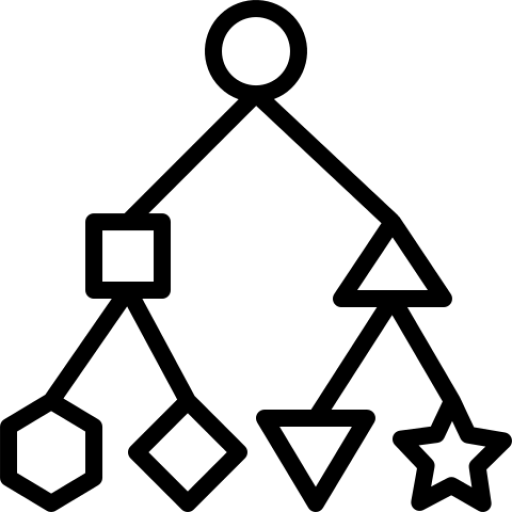 Image from Geotatah at Flaticon
23
Bloom’s Taxonomy
Different levels of thinking
Lower to higher levels of cognitive thinking
Revised
24
[Speaker Notes: https://www.quora.com/How-is-the-revised-blooms-taxonomy-different-from-earlier-taxonomy

The revised Bloom taxonomy renames the original skills to verb form, flips the top two skills, and further subdivides each skill along a knowledge dimension.
The new list of skills (verb forms) are as follows — Remembering, Understanding, Applying, Analyzing, Evaluating and Creating. Notice that the last two have flipped, i.e., the new taxonomy says that you must be able to critique some aspect of the skill before being able to use it to create something new.
Further, each skill is now further subdivided along a knowledge dimension. The initial categories were — Factual, Conceptual and Procedural. A new Metacognitive category was added later. Thus the Cognitive Dimension in the revised Bloom taxonomy is represented as a matrix (skills down the rows, knowledge categories across the columns) instead of a list.

(more about the knowledge dimensions here: http://www.celt.iastate.edu/teaching/effective-teaching-practices/revised-blooms-taxonomy/]
Bloom’s Revised Taxonomy
Remembering
Understanding
Applying
Analyzing
Evaluating
Creating
25
Classification based on Blooms’ Taxonomy
Classification based on Blooms’ Taxonomy
Bloom’s Taxonomy
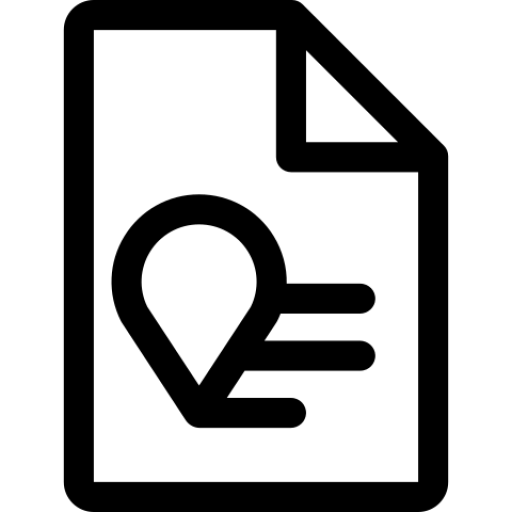 Image from Freepik at Flaticon
28
[Speaker Notes: Give this handout https://1.cdn.edl.io/J0lkTcq5z4FLIFYTgF1gpWtfpNv862fAIQNaH7TCkZBQfTNG.pdf]
Your turn
Question #5 Worksheet
29
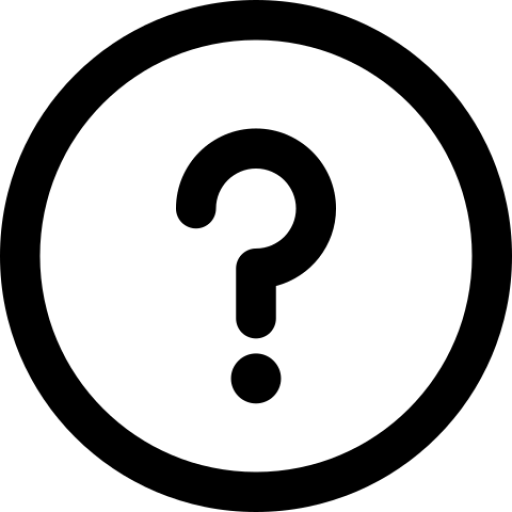 30
Image from Freepik at Flaticon
Strategies and Applications
Imag from Freepik at Flaticon
31
Sequencing and balance
Sequencing: ‘asking questions in a patterned order with the purpose to elicit meaningful responses from the audience’.
Balance: ‘asking both convergent and divergent questions from multiple knowledge domains and at varying cognitive levels’; also balance of time spent question vs. time spent presenting etc.
Variety of questions to address different cognitive levels and knowledge domains
Tofade, T., Elsner, J., & Haines, S.T (2013) Best practice strategies for effective use of questions as a teaching tool. American Journal of Pharmaceutical Education 77(7)
32
Phrasing and clarity
Avoid compound questions that require multiple answers, or...
One verb per question
Avoid vague or ambiguous questions
If visual feedback (puzzled looks on students’ faces) suggests the question isn’t clear, consider rephrasing
Ask multiple short questions to lead to the desired response
Consider moving up the taxonomy from lower to higher order
Tofade, T., Elsner, J., & Haines, S.T (2013) Best practice strategies for effective use of questions as a teaching tool. American Journal of Pharmaceutical Education 77(7)
33
Wait time & Think time
‘Longer wait times consistently resulted in longer student responses, an increase in the number of students volunteering to respond, and an increase in the number of follow up questions posed by students.’
Tofade, T., Elsner, J., & Haines, S.T (2013) Best practice strategies for effective use of questions as a teaching tool. American Journal of Pharmaceutical Education 77(7)
34
Scaffolding elaborated feedback: Example
1.Is this verb group active or passive? [passive] (whole-class question)
2.How do you know? [st. identify form; T. clarifies and checks for class-wide comprehension] (whole-class question)
3.Why has it been used here? [collate three possible reasons on board] Discuss with your partner for a minute or two.
4.OK, X and Y, what do you think? _____________. A and B, do you agree with that? ____________. Why?
5.Let’s assume that this is the reason. How could this sentence be changed in the same way? What’s the difference between active and passive use? etc
35
Activity
Design a sequence of questions to scaffold and lead up to a complex and demanding question task
36
Psychological safety
‘A psychologically unsafe environment will prevent students from expressing their thoughts and opinions out loud.’ 
‘Students should always be reminded that there may be several correct answers to questions and just because the answer did not match the instructor’s does not mean it was an incorrect response unworthy of discussion.’ 

For example: responding to an incorrect response with ‘Why do you think that?’ validates the response while giving the opportunity to probe the thinking behind the response, perhaps revealing a misapprehension that can then be clarified.
Tofade, T., Elsner, J., & Haines, S.T (2013) Best practice strategies for effective use of questions as a teaching tool. American Journal of Pharmaceutical Education 77(7)
37
Enabling psychological safety with Think-Pair-Share activity
When posing a question, give the students structured wait time before responding, and invite them to respond in pairs first:
[Copy of question text on whiteboard/ screen] ‘Take one or minutes individually to think about your response to this question.’
‘Now discuss your answer with your partner. Do you have the same answer? Why/ why not?’
Then call on students to volunteer answers to the class
This can be further extended with a group discussion stage after the pair stage, which encourages further discussion, questioning, challenging, agreement etc.
38
Value of Think-Pair-Share protocols
Students express own ideas clearly
Listen actively
May have to accurately paraphrase what other students say
Elaborates on others’ comments
Uses questions to clarify reasoning behind partner’s views
Walsh, J. A., Sattes, B. D. (2015). Questioning for classroom discussion: Purposeful speaking, engaged listening, deep thinking. Alexandria, VA: ASCD.
39
Activity
To what extent do you agree or disagree with these statements? On a scale of 1-5, 1 = strongly disagree, 5 = strongly agree.
1.A teacher’s role is to transmit information, not to interact with students.
2.If a student is clearly giving a wrong answer, interrupt them and give another student the opportunity to answer.
3.It’s important to maintain eye contact with a student while they answer a question.
4.The teacher’s behaviour has no influence on the classroom environment.
5.Competition between students is healthy.

Think about your own responses for 1 minute, in silence.

Now, if you feel comfortable doing so, share your responses with a partner.

And would anyone be willing to share their responses with the class?
40
Extending the ‘think-pair-share’ activity
People graph
Class physically organizes themselves on a line according to level of agreement with a (possibly contentious statement)
Form groups with those nearest to them: articulate reasons for position
Groups are asked to present their position to class; but first …
Formulate questions for the speaking group and
Research data to support own position and refute speaker’s position

Data on Display
Students consider own responses to a number of statements
Individually and silently, they graph (on a scale of 0 - 100) level of agreement, on sticky notes
This visual data can then be 
Shared with a group to create a consolidated graph
Mined for patterns in the data
Used to create groups with similar / dissimilar positions
Etc.
41
Walsh, J. A., Sattes, B. D. (2015). Questioning for classroom discussion: Purposeful speaking, engaged listening, deep thinking. Alexandria, VA: ASCD.
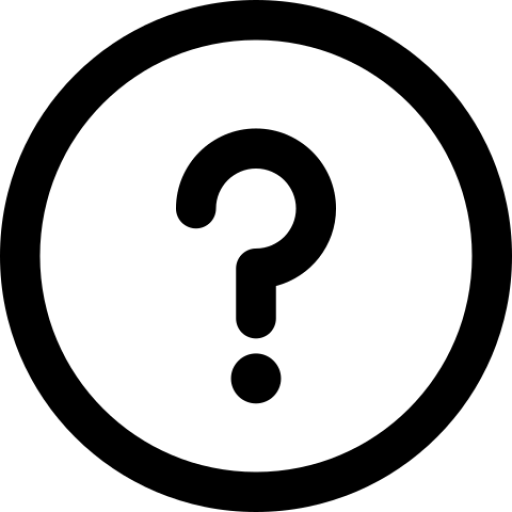 How might your behavior, attitudes or actions change based on what you have been thinking about during this session?

Or 

One take-away?
42
Image from Freepik at Flaticon
Thank you!
Imag from Freepik at Flaticon
43
Thank you for your engagement and participation
Please take a moment to complete the session feedback form, bearing in mind that the facilitator’s practice and future programming of CTLT Institutes will benefit from your thoughtfulness.

There are many professional development opportunities during this Summer Institute. Should you like to revisit some of the sessions on offer this year, please visit the associated Wiki page for a list of curated session materials and relevant resources.
https://wiki.ubc.ca/Documentation:CTLT_programs/CTLT_Institute/2019_Summer

For your ongoing learning, you may access the self-paced Teaching and Learning Professional Development Online Course via https://canvas.ubc.ca/enroll/LB9YAF.

Should you like to evaluate your students’ learning and/or the impact of your teaching
practice, feel free to reach out to the Institute for the Scholarship of Teaching and Learning.
     	https://isotl.ctlt.ubc.ca/about/contact/ | ctlt.isotl@ubc.ca
44
Thank you!
John Pringle: john.pringle@ubc.ca 
Lecturer, Academic English Program, Vantage College

Isabeau Iqbal: isabeau.iqbal@ubc.ca 
Senior Educational Consultant, Centre for Teaching, Learning and Technology
This work is licensed under a Creative Commons Attribution-NonCommercial-ShareAlike 4.0 International License.  Please attribute John Pringle and Isabeau Iqbal and the UBC Centre for Teaching, Learning and Technology.
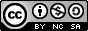 Slides from: https://www.slidescarnival.com/jacquenetta-free-presentation-template/1929
45